YAPI İŞLERİ VE TEKNİK DAİRE BAŞKANLIĞI
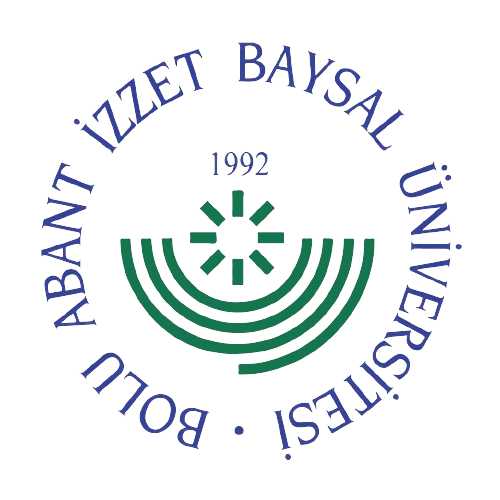 2023 Yılı (01 Ocak-31 Aralık 2023) Faaliyet Rapor Sunumu
Öğr. Gör. Bülent BALOĞLU
     Yapı İşleri ve Teknik Daire Başkanı V.
27.03.2023
YÖNETİCİ ÖZETİ
Üniversitemiz yatırım programında yer alan Merkezi Derslik Yapım İşinin yeniden ihalesi için Hazine ve Maliye Bakanlığından onay alınmıştır. 3 açık ihale usulü ile, 1 pazarlık usulü ile olmak üzere toplamda dört defa ihale edilmiş fakat ihalelerde aşırı yüksek teklif ya da teklif veren isteklinin bulunmaması sebeplerinden dolayı ihaleler iptal edilmiştir.
 Eğitim sektörü Muhtelif İşler Projesi kapsamında ;
“Asansör Periyodik Bakım ve Revizyon 2023 işi” İhalesi; 
“Bolu Abant İzzet Baysal Üniversitesi Arıtma Sisteminin Kum ve Karbon Minerallerinin Değişimi İşi”İhalesi;
 “Asansör Revizyon işi”; “Yarı Olimpik Yüzme Havuzu ve Mühendislik Fakültesi Bakim Onarımı” İhaleleri ile
4734 Sayılı Kamu İhale Kanununun 22-B Maddesi uyarınca Doğrudan temin alım yöntemi ile 
“Üniversitemiz Kampüsü binaları ısıtma sistemlerinde kullanakta olan Wiessmann marka sıralı yoğuşmalı kombi sisteminin kaskad arızalarının giderilerek çalışır hale getirilmesi işi” ve 
“Üniversitemiz Kampüsü binaları ısıtma sistemlerinde kullanılmakta olan Alarko marka sıralı yoğuşmalı kombi sisteminin (kaskad) arızalarının giderilerek çalışır hale getirilmesi işi” yapılmıştır.
Sağlık Sektörü Muhtelif İşler Projesi kapsamında 2 doğrudan temin yöntemiyle “Diş Hekimliği Fakültesi bazı alanlarının laboratuvar ve dersliğe dönüştürülmesi işi” ile “Diş Hekimliği Fakültesi Çamaşırhane ve Röntgen Odası tadilatı işi” onarımları yapılmıştır.
2023 yılı Yatırım Programında bulunan ve aşağıda listelenen projelerin 2023 yılı ödeneğinden; 
* Sağlık Sektörü “Hastane Ek Bina Etüt Projesi” nin 2023 yılı ödeneği olan 1.400.000,00 TL Ödeneğin 1.398.000,00 TL’si;
* Açık Spor Tesisleri Projesi 2023 yılı ödeneği olan 1.000.000,00 TL’nin 999.000,00 TL’si;
* Kampüs Altyapısı Projesinin 2023 Yılı Ödeneği olan 15.000.000,00 TLödeneğin 14.000.000,00 TL’si Eğitim Sektörü Muhtelif İşler Projesine aktarımı yapılmıştır. 
Böylece; Eğitim Sektörü Muhtelif İşler Projesine toplamda 16.397.000,00 TL ödenek aktarımı gerçekleştirilmiş ve 2023 yılı ödeneği olan 8.588.000,00 TL ile Eğitim Sektörü Muhtelif İşler Projesinin toplam 24.985.000,00 TL ödeneği olmuştur.
I-GENEL BİLGİLERB. Yetki, Görev ve SorumluluklarI. Yetki Ve Görev
Yapı İşleri ve Teknik Daire Başkanlığının kuruluşu 2547 sayılı Kanunun 51. Maddesine göre kurulan idari teşkilatların kuruluş ve görevlerine ilişkin esasları düzenleyen 124 sayılı Yükseköğretim Üst Kuruluşları ile Yükseköğretim Kurumlarının İdari Teşkilatı Hakkında Kanun Hükmünde Kararnamenin 28 Maddesinde belirtilmiştir.
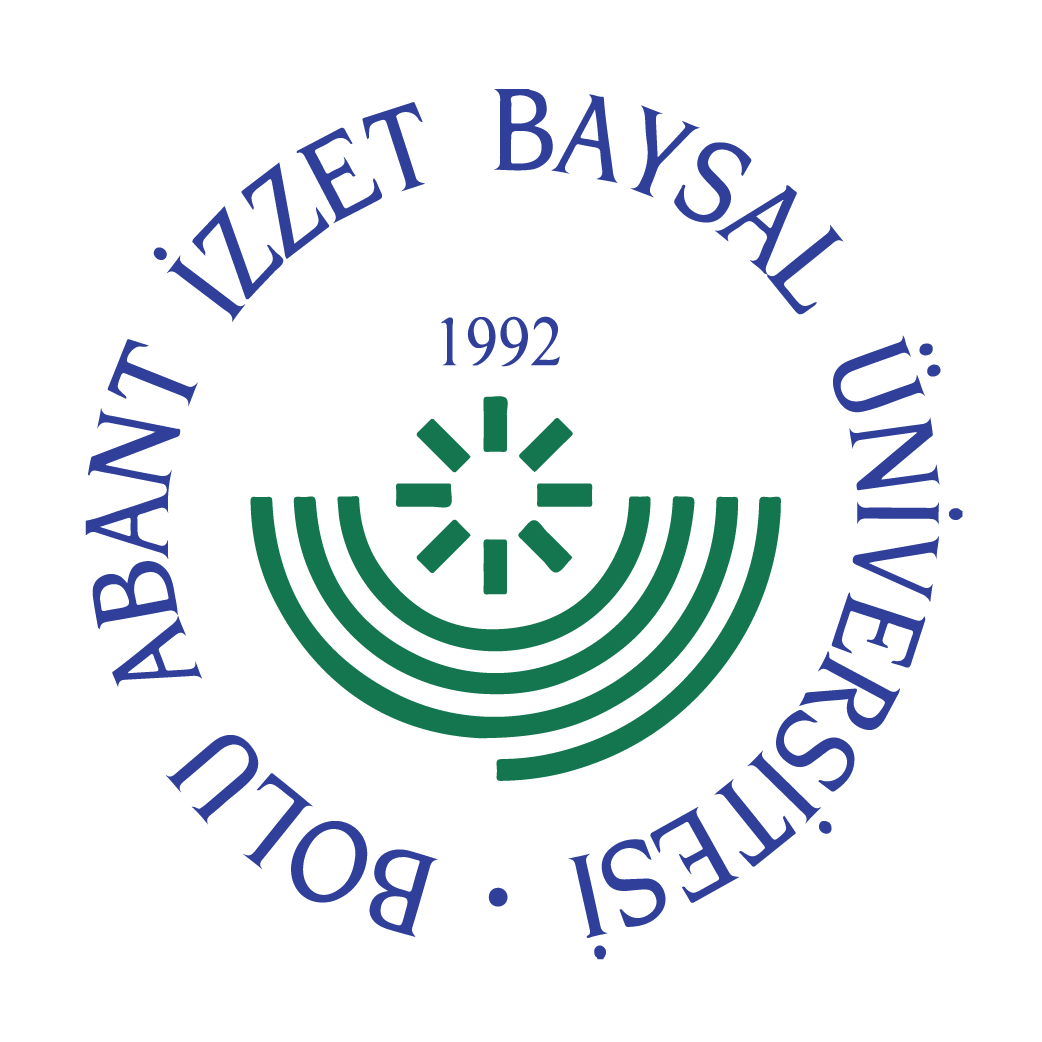 II. Sorumluluk
Harcama Yetkilileri, harcama talimatlarının bütçe yetki ve esaslarına, kanun, tüzük ve yönetmelikler ile diğer mevzuatlara uygun olmasından, ödeneklerin etkili, ekonomik ve verimli kullanılmasından ve 5018 sayılı Kamu Mali Yönetimi ve Kontrol Kanununu çerçevesinde yapmakla mükellef oldukları hususlarından sorumludurlar.
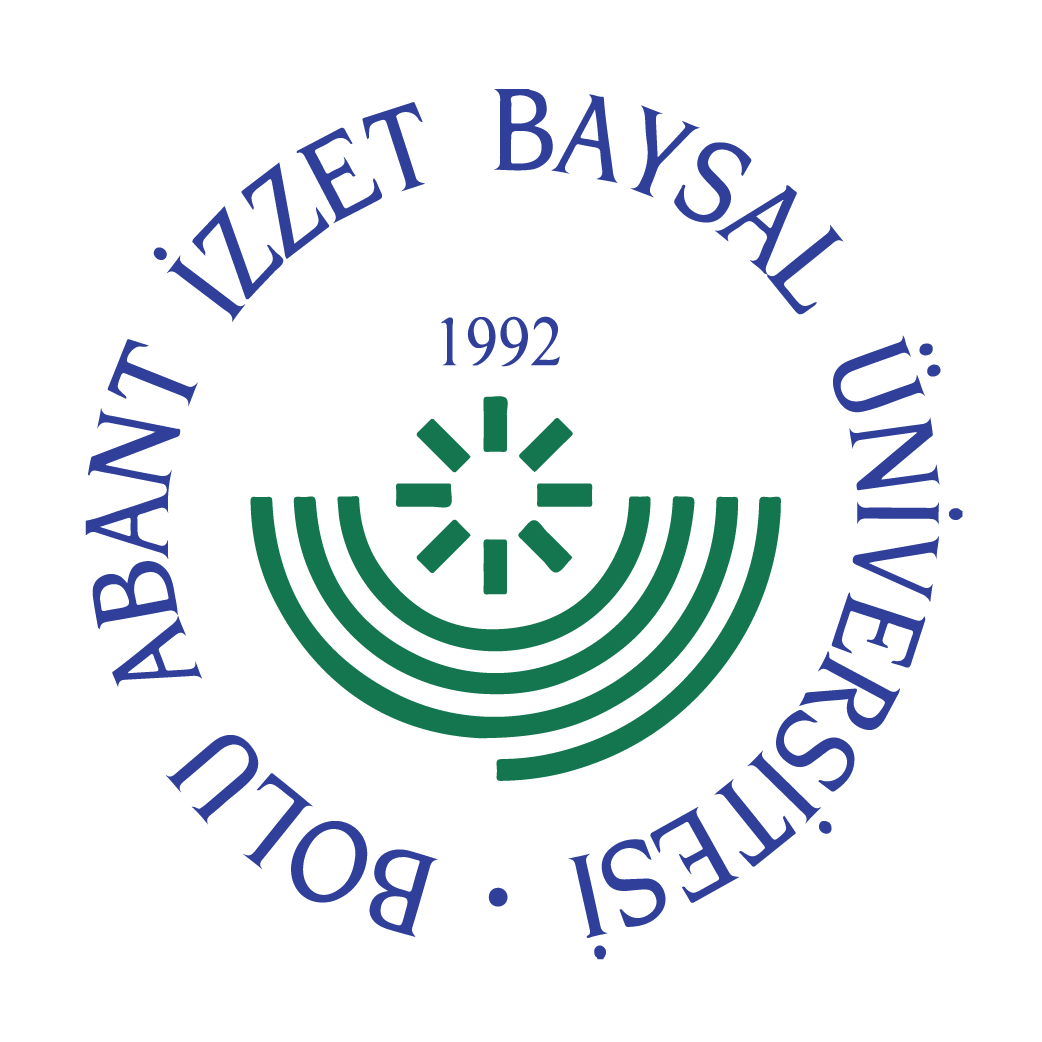 C. İdareye İlişkin Bilgiler1- FIZIKSEL YAPI
BOLU ABANT İZZET BAYSAL ÜNİVERSİTESİ FİZİKİ DURUMU
2- TEŞKİLAT ŞEMASI
3- BILGI VE TEKNOLOJIK KAYNAKLAR
Birimimizde bilgisayar teknolojileri ihtiyaçlar doğrultusunda kullanılmaktadır. Gerekli çizim ve sunum ihtiyaçları Allplan ve Cinema 4D programları kullanılarak karşılanmaktadır.  Daire başkanlığımız teknik personeli tarafından proje çizimlerinde kullanılan AutoCAD programının lisans güncelleme çalışmaları yapıldı. 
Üniversitemiz resmi süreçlerini yürütmek üzere Üniversite Bilgi Yönetim Sistemi kullanılmaktadır. 
İhale hazırlığı, ihale süreci ve yapım sürecine ait yardımcı programlar da kullanılmaktadır. Hakediş süreçlerini yönetmek üzere “Hakediş Yazılımı” kullanılmaktadır. 
Bütçe ile ilgili tüm işlemler, planlama, bütçe teklifleri, ödenek kontrolü, ödenek kaydı gibi iş ve işlemlerin takibini sağlamak için E-Bütçe, MYS, KBS ve Ka-Ya Sistemleri aktif olarak kullanılmaktadır.
Üniversitemiz bünyesinde yürütülen yatırım projeleri takibi ve tüm süreçlerinde Ka-Ya (Kamu Yatırımları Bilgi Sistemi) ile İLYAS (İl Yatırım Takip Sistemi) aktif olarak kullanılmaktadır.
3- BILGI VE TEKNOLOJIK KAYNAKLAR
Başkanlığımızda bulunan taşınırlar ihtiyacımızı karşılayabilir durumda olup, ofislerimizde kullanılan taşınırların listesi aşağıdaki tabloda gösterilmiştir.
4- İNSAN KAYNAKLARI
Yapı İşleri ve Teknik Daire Başkanlığı; kuruluş amacına ve görev tanımına uygun olarak;
   1	Daire Başkanı (İnşaat Y. Mühendisi), 
   3	Şube Müdürü, 
	 36	Teknik Hizmetler Sınıfı, 
    2	Yardımcı Hizmetler Sınıfı, 
	    2	Genel İdari Hizmetler Sınıfı ve 
    5	Sürekli İşçi
olmak üzere toplam 49 personel ile hizmet vermektedir.
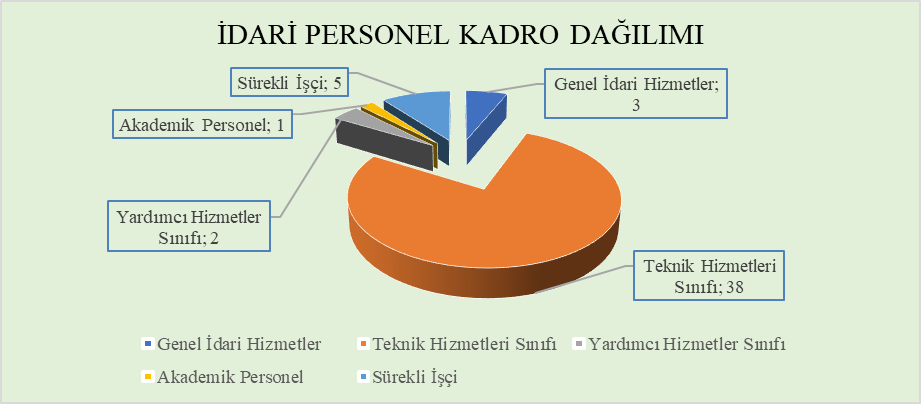 4-2- İdari Personelin Eğitim Durumu
Başkanlığımızda fiilen çalışan personelin eğitim durumu aşağıdaki tabloda gösterilmiştir. Daire Başkanlığımız eğitim durumu itibariyle en yüksek payı %35 ile Lisans mezunu personel oluşturmaktadır.
4.1 İdari Personel (Hizmet Sınıfına Göre Dolu-Boş Kadro Sayısı)
Yapı İşleri ve Teknik Daire Başkanlığında bulunan 97 kadronun 38 adedi dolu, 59 adedi boş kadrodur. Başkanlığımızda görev yapan personelin %31’ü (15 Kişi) diğer birimlerden yapılan görevlendirmeler ile çalışmaktadır.
	Başkanlığımızda çalışan 49 personelden;
4 kişi Daire Başkanlığımız kadrosunda yer alıp, 2547 Sayılı Kanunun 13/b-4 maddesi gereğince başka birimlere görevlendirilmiş; 
1 kişi Daire Başkanlığımız kadrosunda yer alıp, 30763 Sayılı Resmi Gazetede yayımlanan "Kurumlar Arası Geçici Görevlendirme Yönetmeliğinin 5. Maddesi” Gereğince Başka Kurumlara Görevlendirilmiş; 
15 kişi başka birimlerin kadrosunda yer alıp 13/b-4 maddesi gereğince Daire Başkanlığımıza görevlendirilmiş; 
1 kişi de Daire Başkanlığımız kadrosunda yer alıp, 657 Sayılı devlet memurları kanununun 108/B ve 108/E maddeleri gereğince ücretsiz izinli olan personel olduğundan;
 2023 mali yılında Daire Başkanlığımızda aktif görev yapan 47                  personel bulunmaktadır.
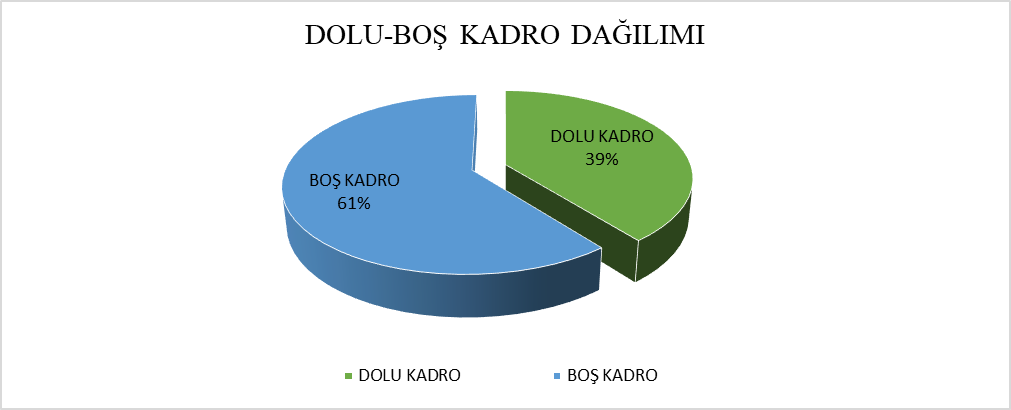 4-3- İdari Personelin Yıl İçinde Katıldığı Eğitimler
5- SUNULAN HIZMETLER
5- SUNULAN HIZMETLER
2023 yılında 4734 sayılı Kamu İhale Kanunu’na göre 10 açık ihale (6 tanesi çeşitli nedenlerden dolayı iptal edilmiştir.), 3 adet 21-b maddesine göre yapılan ihale (3 tanesi de çeşitli nedenlerden dolayı iptal edilmiştir.) ve 65 doğrudan temin yöntemiyle imalatlar gerçekleştirilmiştir.  
 
5-1- YATIRIM VE PROJELER 
Üniversitemiz 2023 yılı Yatırım Programında 11 adet projesi bulunmaktadır. Yapı İşleri ve Teknik Daire Başkanlığı bu projelerin 7 tanesini yürütmüştür. 
Yatırım programında yer alan projelerimize ek olarak Üniversitemiz Gölköy Kampüste İzzet Baysal Vakfı tarafından 2019 yılında yapımına başlanan Hukuk Fakültesi Haziran 2023 itibariyle devir teslimi yapılmış, 2023-2024 eğitim öğretim yılında açılış töreni yapılmış ve eğitim startı verilmiştir. 
İzzet Baysal Vakfı tarafından 2018 yılında yapımına başlanan Mengen İzzet Baysal Aşçılık ve Gastronomi Kampüsü 2022 yılında geçici kabulü yapılarak 2023-2024 eğitim öğretim yılı startı verilmiştir.
2023 YILI İHALE LİSTESİ
2023 yılında 4734 sayılı Kamu İhale Kanunu’na göre 10 açık ihale (6 tanesi çeşitli nedenlerden dolayı iptal edilmiştir.), 3 adet 21-A  maddesine göre Pazarlık Usulü ile ihale edilmiş fakat üçü de çeşitli nedenlerle iptal edilmiştir.
2023 YILI İHALE LİSTESİ
Satın Alma (İhale ve Doğrudan Temin)
2022 yılında 4734 sayılı Kamu İhale Kanunu’na göre;
 	10 	açık ihale (6 tanesi çeşitli nedenlerden dolayı iptal edilmiştir.),
 	       3		adet 21-a maddesine göre pazarlık usulü ile yapılan ihale (3’ü de çeşitli 			nedenlerden dolayı     iptal edilmiştir.) ve

	65 	doğrudan temin yöntemiyle imalatlar gerçekleştirilmiştir.
Satın Alma (İhale ve Doğrudan Temin)
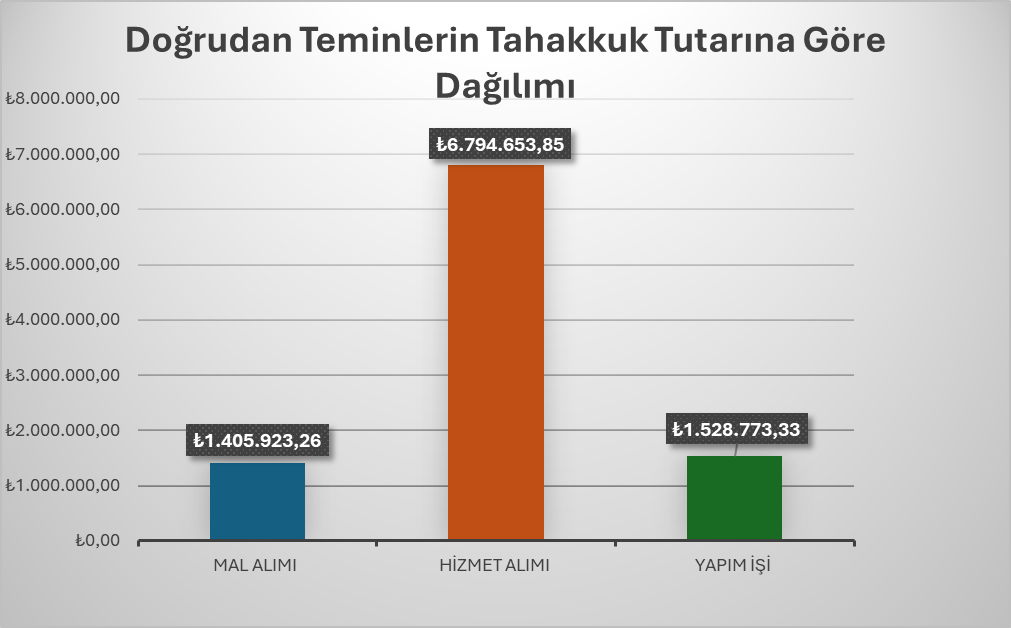 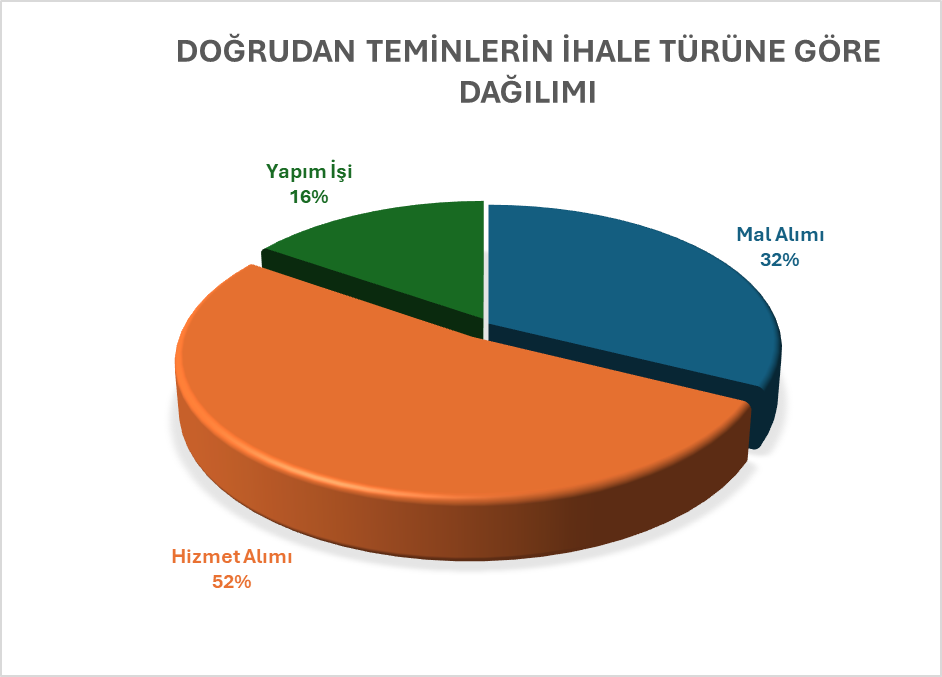 2023 YILI DOĞRUDAN TEMİN ALIMLARI
BAĞIŞ YOLU İLE YAPILAN YATIRIMLAR
Yatırım programında yer alan projelerimize ek olarak Üniversitemiz Gölköy Kampüste İzzet Baysal Vakfı tarafından 2019 yılında yapımına başlanan Hukuk Fakültesi Haziran 2023 itibariyle devir teslimi yapılmış, 2023-2024 eğitim öğretim yılında açılış töreni yapılmış ve eğitim startı verilmiştir. 
İzzet Baysal Vakfı tarafından 2018 yılında yapımına başlanan Mengen İzzet Baysal Aşçılık ve Gastronomi Kampüsü 2022 yılında geçici kabulü yapılarak 2023-2024 eğitim öğretim yılı startı verilmiştir. 
Projelere ait harcama ve işlemler bağışçısı tarafından yürütülmektedir.
* Bağış Yatırımlarının kontrollük hizmetlerinin çoğu Yapı İşleri ve Teknik Daire Başkanlığınca yürütülmektedir.
MENGEN YENİ KAMPÜS
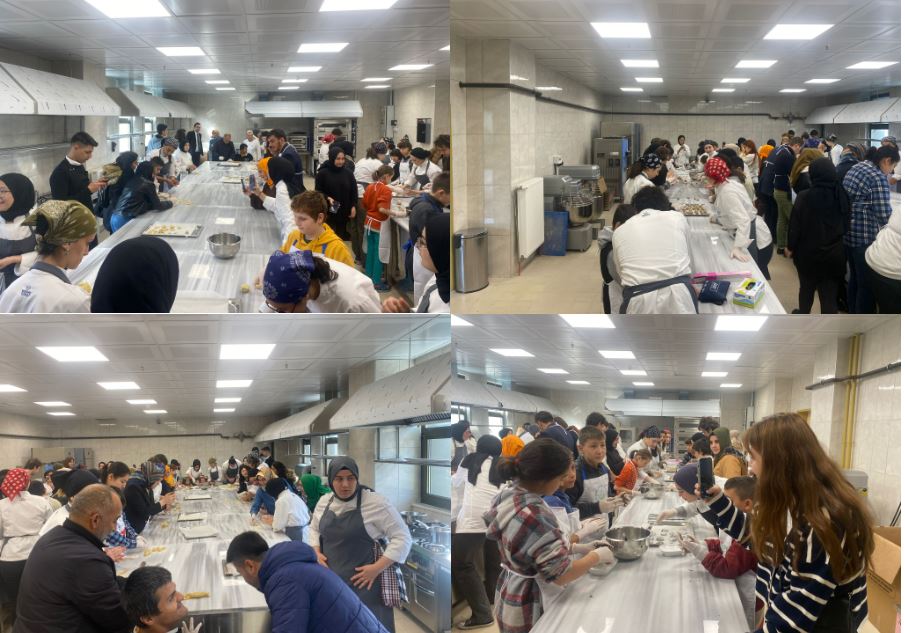 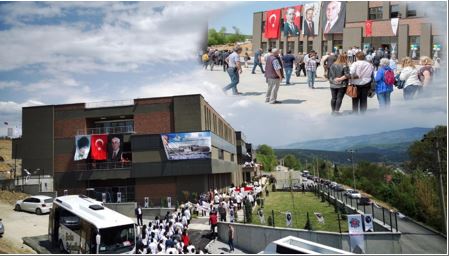 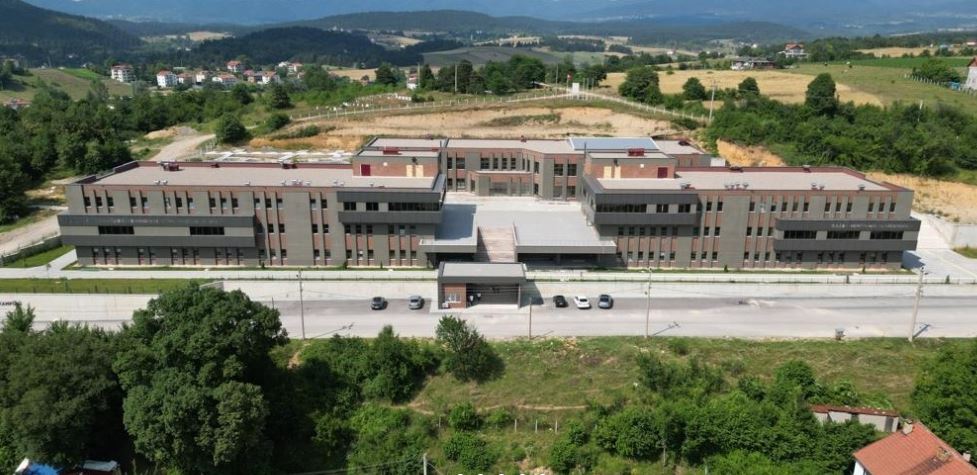 HUKUK FAKÜLTESİ
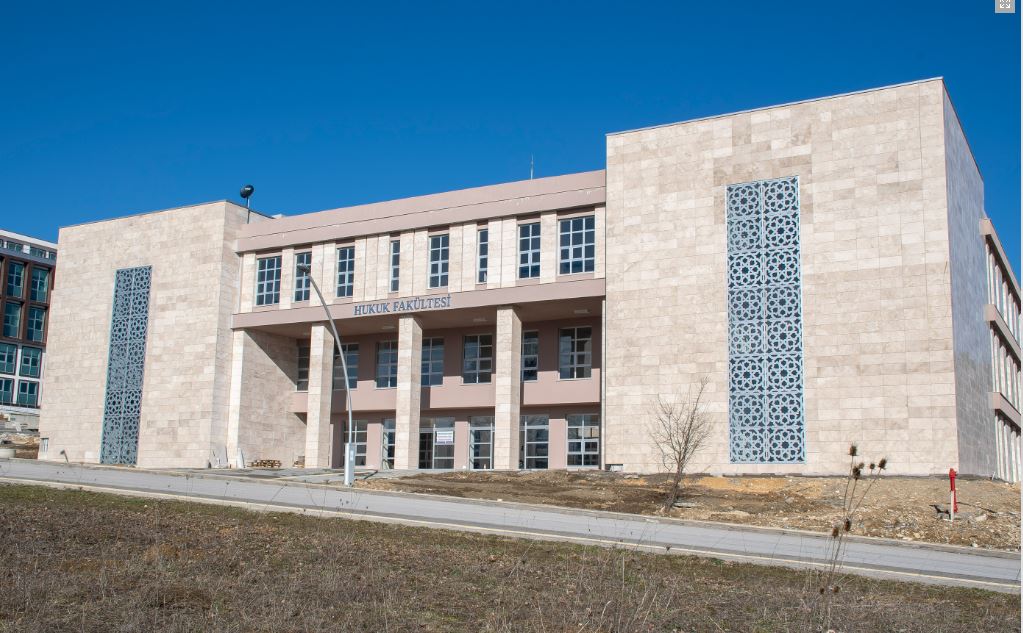 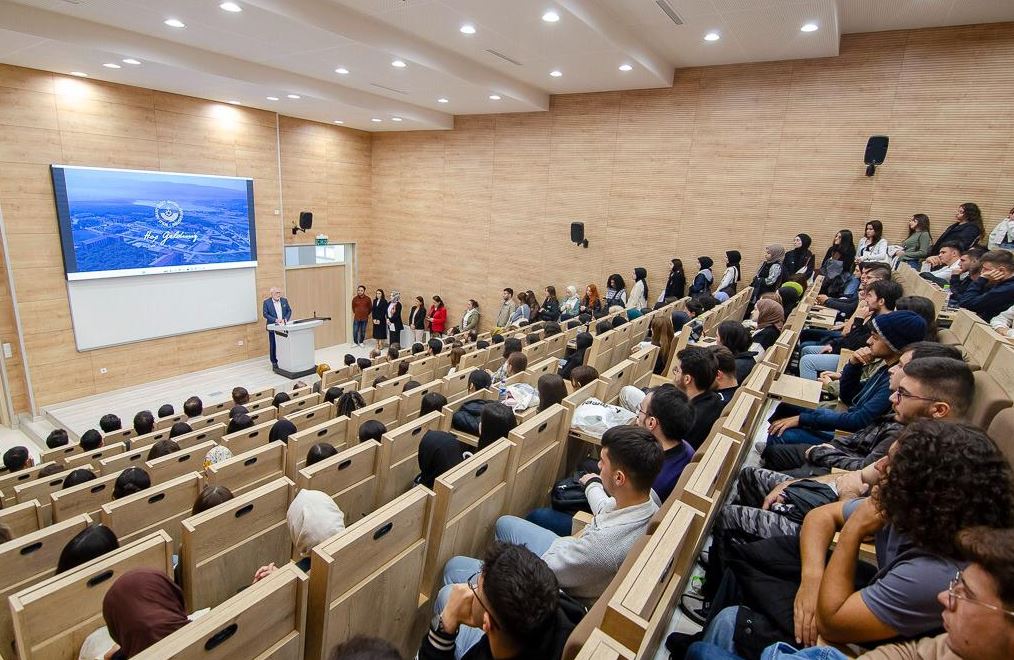 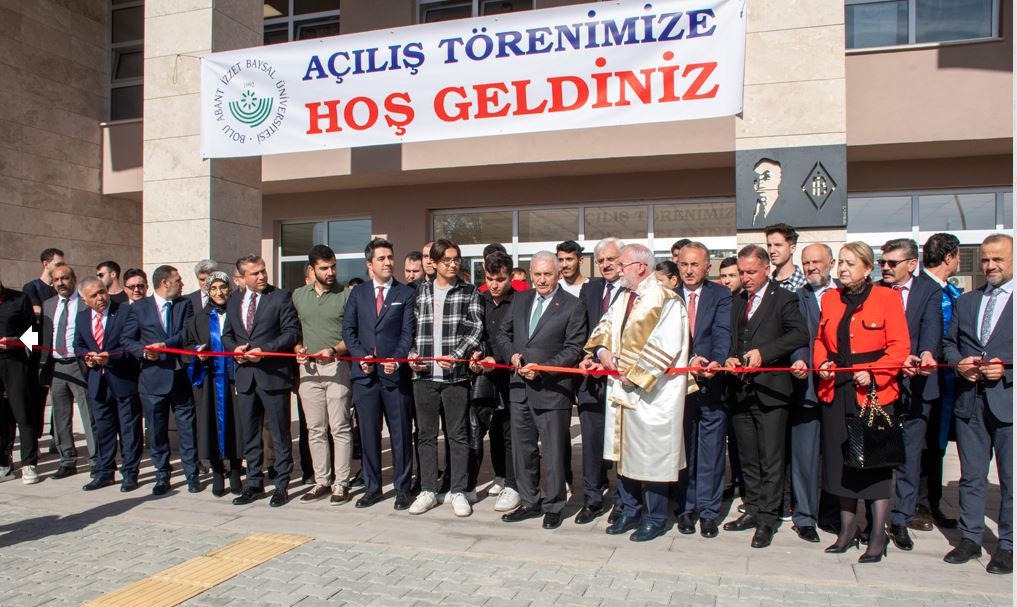 İLAHİYAT FAKÜLTESİ EK BİNA
Uygulama Projesi çizimi ve yaklaşık maliyet çalışmaları tamamlanmıştır. 2024-2026 dönemi yatırım programı bütçesine teklif edilmiştir.
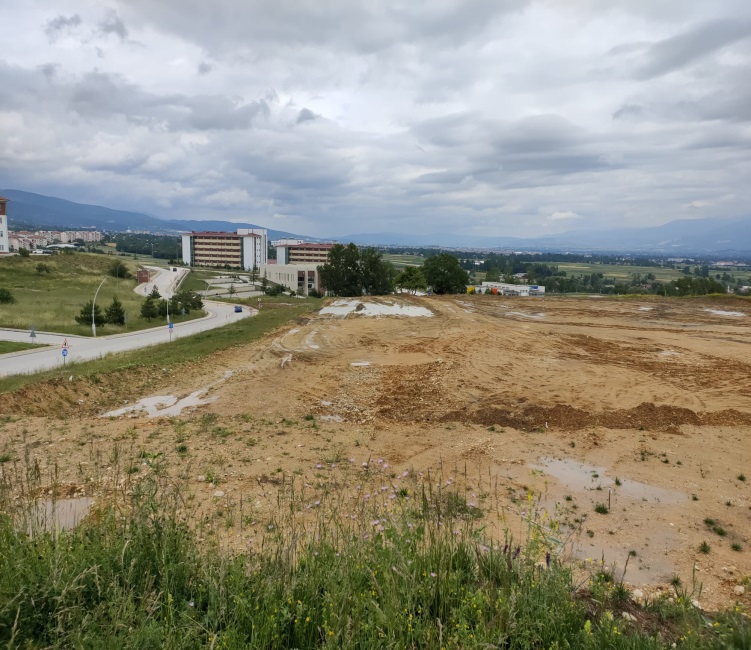 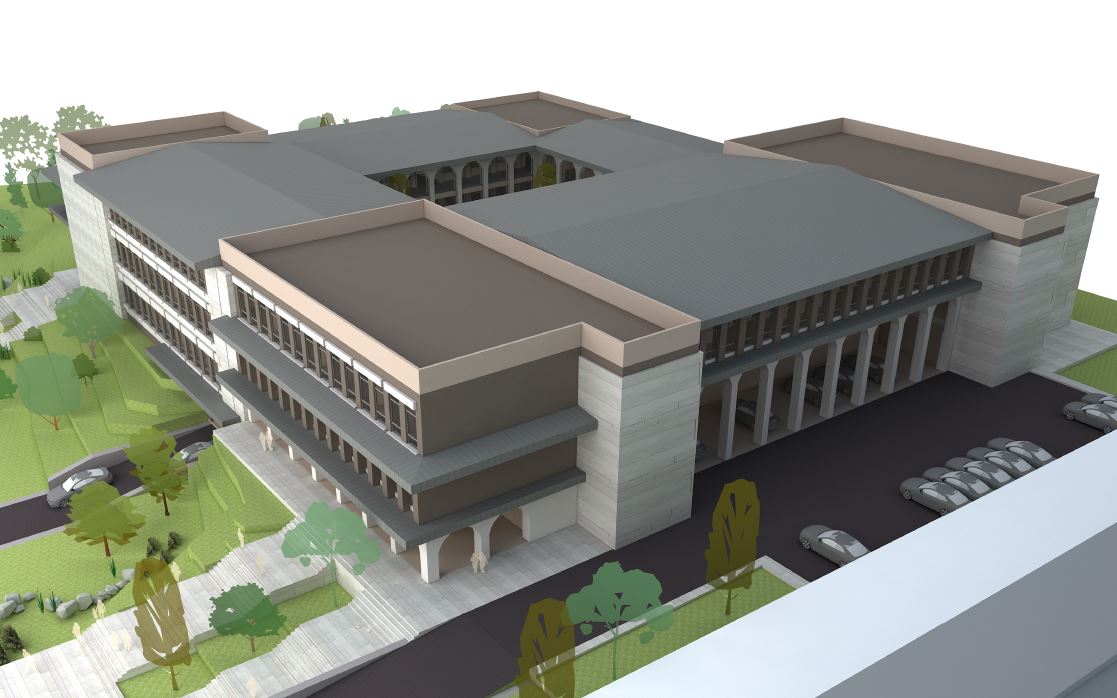 GEREDE UYGULAMALI BİLİMLER FAKÜLTESİ 2. ETAP
İhale sözleşmesi fesih edildi. Yüklenici tarafından dava söz konusu olmuştur.
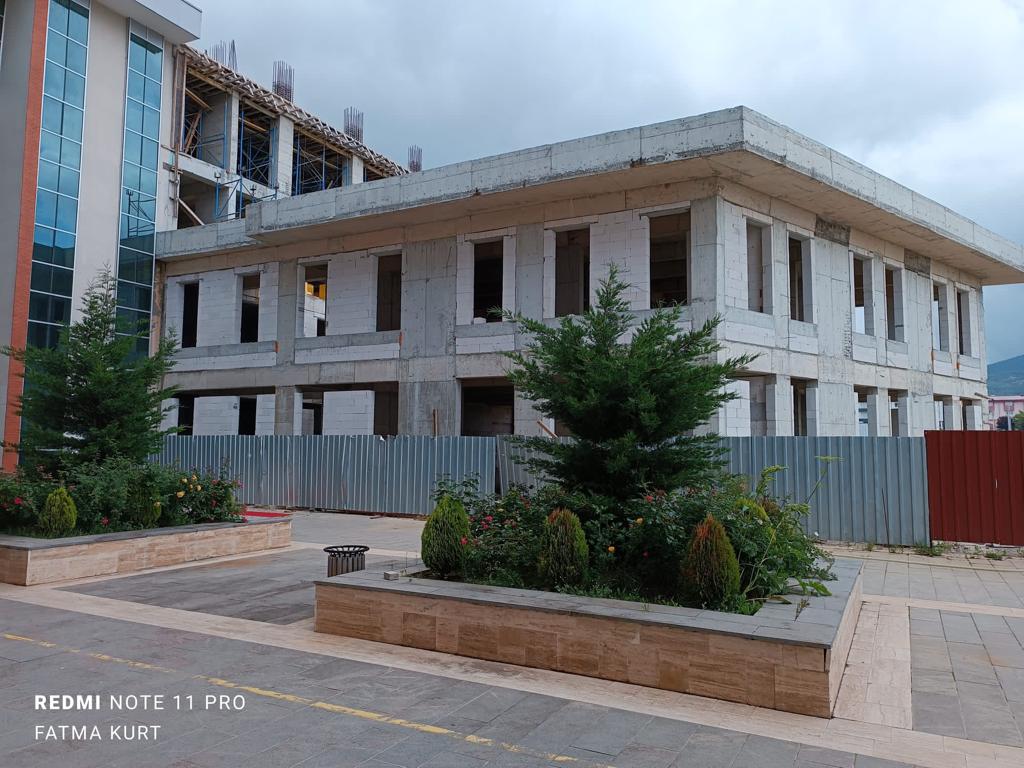 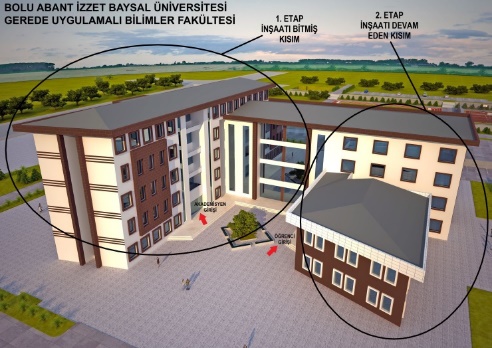 BAİBÜ Yapı İşleri ve Teknik Daire Başkanlığı En Önemli Proses’ler nedir?
SÜREÇ : 
a) Yapım (yatırım kalemine dahil edilen yapım süreçleri,(Kontrollük Faaliyetleri)
b) Bina, Makine ve Tesisat  Bakım-Onarımları/Alt Yapı Hizmetleri (Mevcut yapı ve ekipmanların ilk günkü gibi hizmet vermesini sağlamak)
c) Etüt ve Proje Faaliyetleri (planlı ve uzun ömürlü çevreci için sürekli gelişim ve güncellenen planlama ve etüt hizmetleri, tüm taşınmazların takibi ve kamulaştırmalar) 
d) Peyzaj (Yerleşkelerin bahçe ve bitki vb. bakım ve işletme süreçleri) 
e) Dış Kaynaklı Projeler (Yeni gelişen mevzuata uyum amacıyla sürdürülen projeler)
GİRDİ:
1. Talepler 
a) Rektör 
b)Enstitüler / Fakülteler / Meslek Yüksekokulları/Yüksekokullar
c) Daire Başkanlıkları 
d) Yükleniciler 
2. Yatırım Bütçesi 
a) Merkezi Yönetim Bütçesi 
b)Şartlı Bağış ve Yardımlar (Vakıf destekli yatırımlar: İzzet Baysal Vakfı vb.) 
3. Entelektüel Sermaye 
a) Tüm Yapı İşleri ve Teknik Daire Başkanlığı Personeli
ÇIKTI: 
a) Yatırım kalemine dahil edilen tüm yapılaşmalar 
b) Planlı ve uzun ömürlü çevreci vb. için sürekli gelişim ve güncellenen planlama ve etüt hizmetleri
c) Yatırım kalemine dahil edilen tüm yapılanma, mevcut yapıların ilk günkü gibi hizmeti,
d) Yaşanabilir ve sürdürülebilir kampüs
e) Dış Kaynaklı projeler ile sürdürülebilirlik temelli faaliyetler,
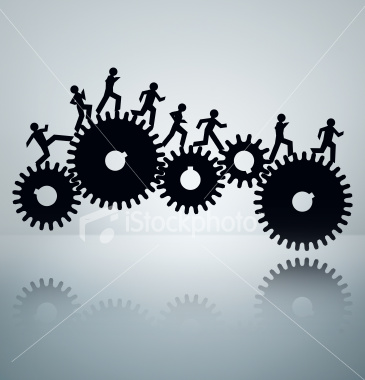 III- FAALİYETLERE İLİŞKİN BİLGİ VE DEĞERLENDİRMELER A – Mali Bilgiler 2- Mali Denetim Sonuçları
IV- KURUMSAL KABİLİYET ve KAPASİTENİN DEĞERLENDİRİLMESİ
Yapı İşleri ve Teknik Daire Başkanlığı SWOT (GZFT) Analizi
Zayıf Yanlar ve Fırsatlar için Eylem planları
2022 Eylem Planlarından 2023 yılında tamamlananlar
Üniversitemiz stratejik planına eklenmek üzere; 
Altyapı ve fiziksel alanların %70 oranında geliştirilmesi, Altyapı Düzenlemeleri,
Üniversitemiz eğitim, öğretim, hizmet ve Ar-Ge amaçlı ortamları çağdaş bir görünüme dönüştürerek öğrenci ve idari personelimizin günümüz koşullarına uygun fiziksel mekanlarda hizmet sağlamak!!!
Depreme Dayanıklı Olmayan Binaların Yenilenmesi İçin Bütçe Çalışmaları yapıldı.
2022 Yılı İçin Daha Önce Biriminizde Yapılmamış Neleri Yapmayı Planlıyoruz?
İç Kontrol Standartları Eylem Planı (2021-2022)” gereğince Yapı İşleri ve Teknik Daire Başkanlığınca yürütülecek olan 7 eylem aşağıda listelenmiştir:
2023 Yılı İçin Daha Önce Biriminizde Yapılmamış Neleri Yapmayı Planlıyoruz?
2023 Yılı İçin Daha Önce Biriminizde Yapılmamış Neleri Yapmayı Planlıyoruz?
2023 Yılı İçin Daha Önce Biriminizde Yapılmamış Neleri Yapmayı Planlıyoruz?
PROJE BILGILERI
BAİBÜ Çatı ve Arazi Güneş Enerji Santralleri Projesi;
Elektrik enerji maliyetlerinin ve çevresel problemlerin artması karşısında; Üniversitemiz İzzet Baysal Kampüsünde yer alan ve çatı alanı müsait olan binalarımıza Güneş Enerji Santrali kurarak öz tüketimimizin bir kısmının bu santrallerden karşılanması planlanmaktadır.
Genel toplamda ise kurukması planlanan arazi ve çatı GES Projeleri ile üniversitemiz toplam elektrik tüketiminin %74’ünün karşılanması hedeflenmektedir.
2023 Yılı İçin Daha Önce Biriminizde Yapılmamış Neleri Yapmayı Planlıyoruz?
PROJE BILGILERI
BAİBÜ Çatı ve Arazi Güneş Enerji Santralleri Projesi;
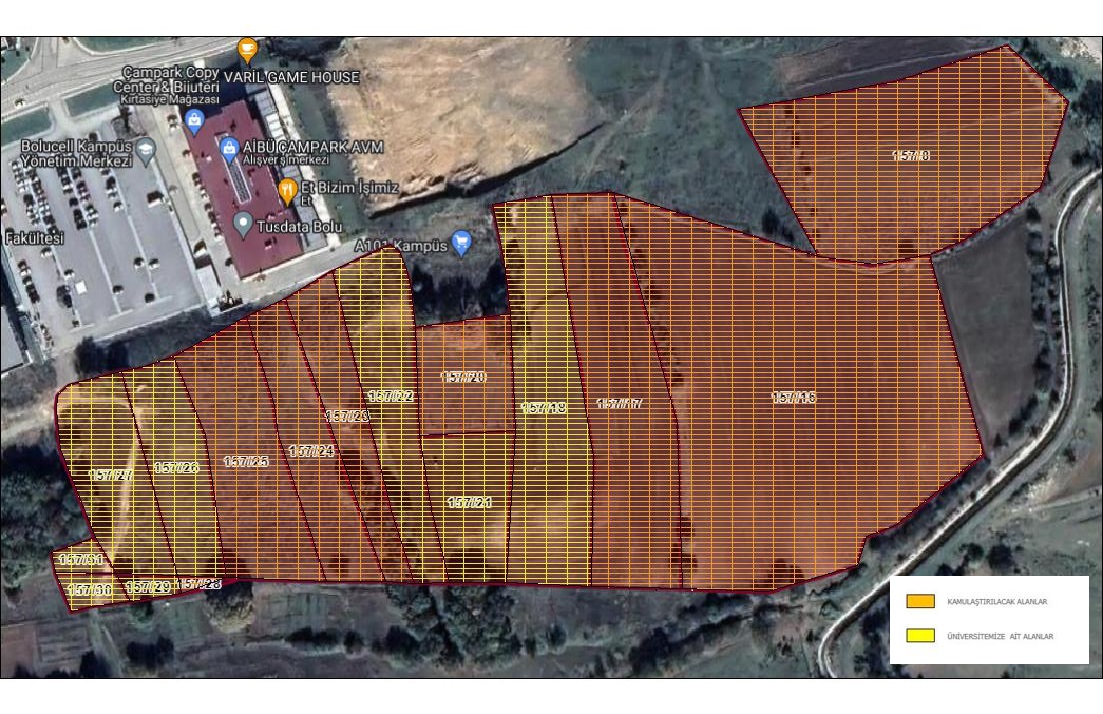 BAİBÜ Çatı GES Projesine ait örnek görsel
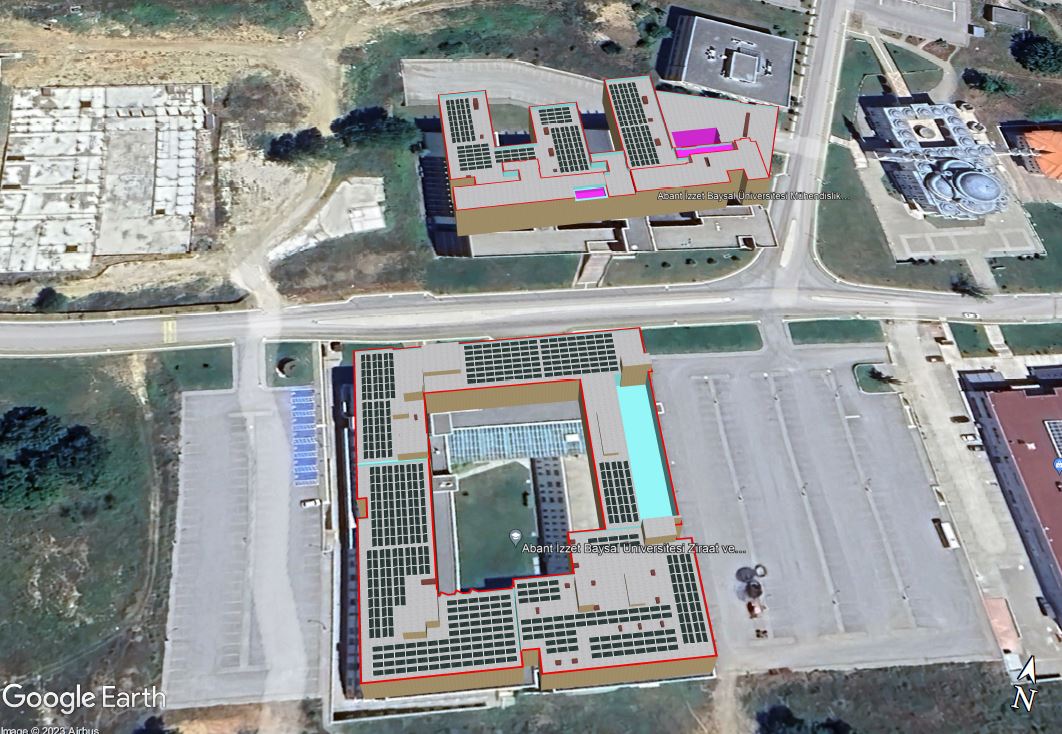 BAİBÜ Arazi GES Projesi Parsellerine ait göresel
2023 Yılı İçin Daha Önce Biriminizde Yapılmamış Neleri Yapmayı Planlıyoruz?
PROJE BILGILERI
Araç Şarj İstasyonu Projesi;
Son dönemde dünya genelinde elektrikli otomobil satışları artmakta olup ülkemizde de özellikle yerli otomobilimiz TOGG’un seri üretime geçmesi ile birlikte elektrikli araçlara olan talebin artacağı öngörülmektedir. Bu nedenle ilerleyen dönemde İzzet Baysal Eğitim ve Araştırma Hastanesi’ne gelen hasta ve hasta yakınları ile kurumumuzda görev yapan personelin mağduriyet yaşamamaları için Üniversitemiz kampüsünde uygun parklara ve Bolu Meslek Yüksekokulu kampüsünde uygun olan alana elektrikli şarj istasyonu kurulmasına Üniversite Yönetim Kurulunca karar verilmiştir.
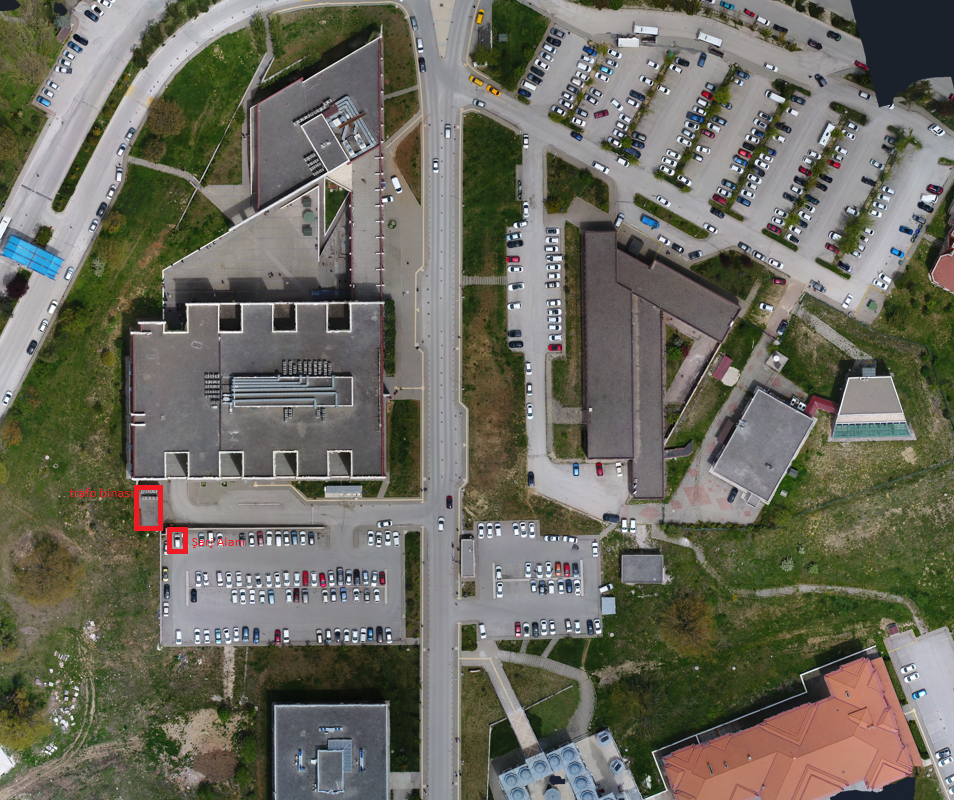 2023 Yılı İçin Daha Önce Biriminizde Yapılmamış Neleri Yapmayı Planlıyoruz?
PROJE BILGILERI
BAİBÜ Deprem Eylem Planı;
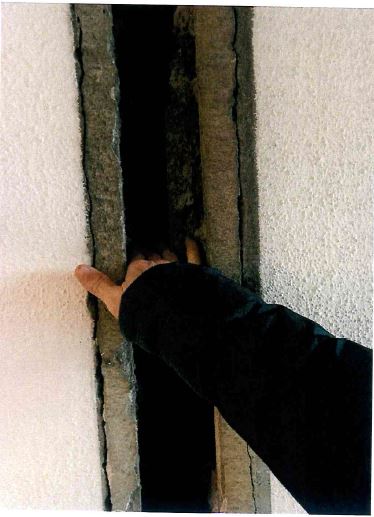 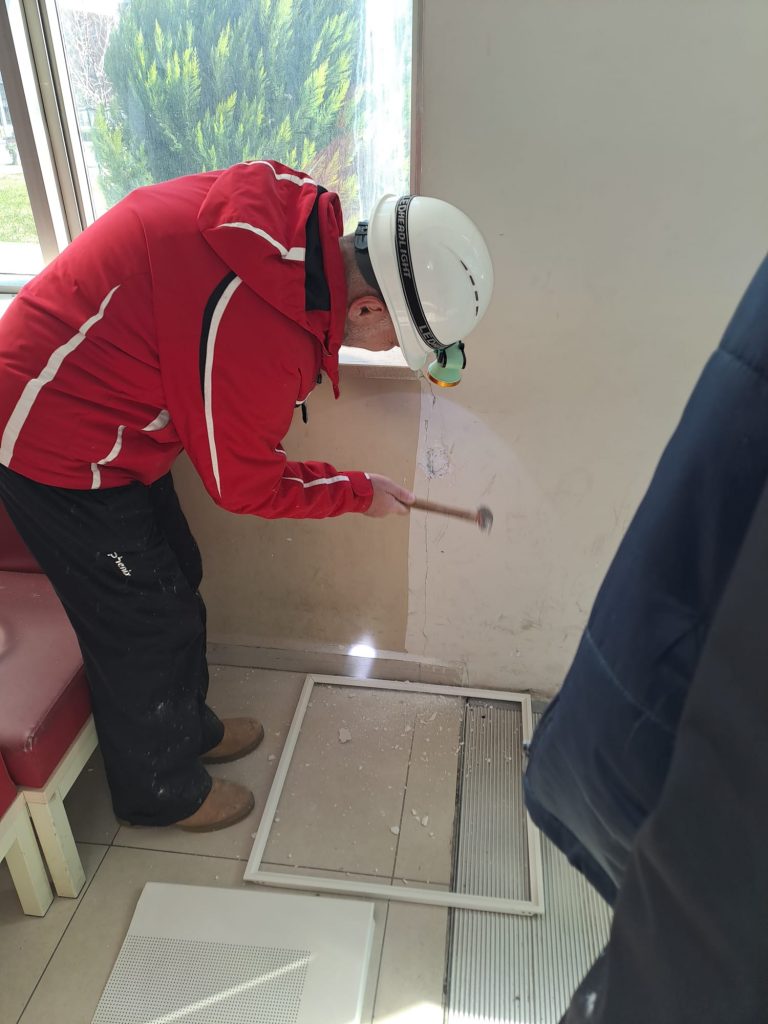 Bilindiği üzere Kuzey Anadolu Fayı Bolu ilimizin yerleştiği ovanın güney kenarından geçmektedir.16.03.2023 tarihinde Kızılağıl-Bolu merkez üssünde 13:55’de meydana gelen 4.7 büyüklüğündeki orta şiddetli deprem sonucu Üniversitemiz Yapı İşleri ve Teknik Daire Başkanlığı tarafından yapılan hasar tespit çalışmaları neticesinde; Merkez Kampüste çeşitli eğitim binalarında, lojmanlarda, yurtlarda, ısı merkezinde, Tıp Fakültesi Eğitim ve Araştırma Hastanesi Binasında ve Mengen Kampüsünde ağır veya orta hasarlı binalar tespit edilmiştir.
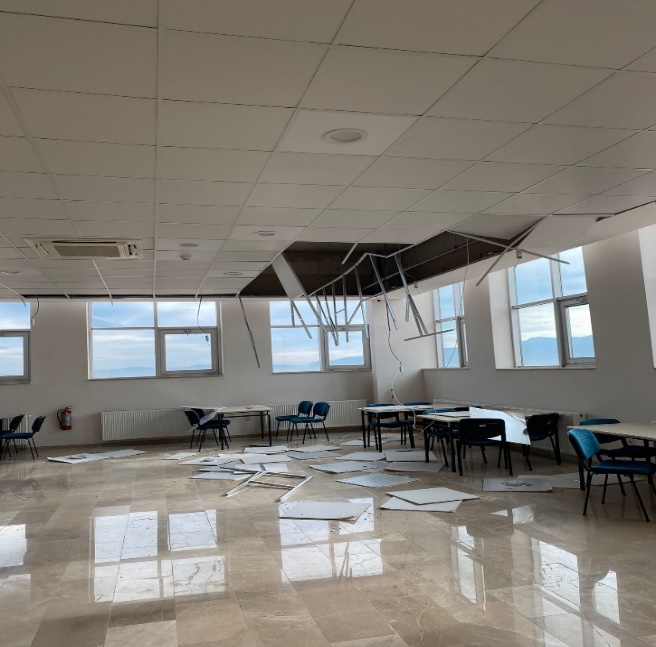 Ayrıca 6 Şubat 2023'te, Türkiye, tarihin en büyük depremlerinden biri olan ve 11 ilde etkili olan 7,7 ve 7,6’lık depremlerde hasar tespit çalışmalarına, Bolu Valiliği koordinasyonunda Bolu Abant İzzet Baysal Üniversitesi Yapı İşleri ve Teknik Daire Başkanlığı Teknik ekibinden toplam 8 personeli ile çeşitli zamanlarda destek vermiştir.
2023 Yılı İçin Daha Önce Biriminizde Yapılmamış Neleri Yapmayı Planlıyoruz?
PROJE BILGILERI
BAİBÜ Deprem Eylem Planı;
Bolu Abant İzzet Baysal Üniversitesine ait yapıların proje başlangıç yılları ve bu projelerin yapım kuralları bakımından bağlı bulunduğu yönetmelik yılları incelendiğinde, tüm yapı stoğu 18 Mart 2018 tarihli ve 30364 (Mükerrer) sayılı Resmi Gazete ile yürürlüğe giren “Türkiye Bina Deprem Yönetmeliği” nde yer alan yapım standartlarını karşılamadığı görülmektedir. Bir yapının deprem riskine karşı güvenli olabilmesi günümüzde geçerli olan 2018 Türkiye Bina Deprem Yönetmeliğinin yapım standartlarını sağlaması ile mümkündür. Bu sebeple 2018 Türkiye Bina Deprem Yönetmeliği öncesinde yayınlanmış olan yönetmeliklere bağlı bulunan yapıların deprem riskine karşı güvenliği anlayabilmek için 2018 Türkiye Bina Deprem Yönetmeliği Bölüm 15 “Deprem Etkisi Altında Mevcut Bina Sistemlerinin Değerlendirilmesi Ve Güçlendirme Tasarımı İçin Özel Kurallar” çerçevesinde incelenmesi gerekmektedir.
2023 Yılı İçin Daha Önce Biriminizde Yapılmamış Neleri Yapmayı Planlıyoruz?
PROJE BILGILERI
BAİBÜ Deprem Eylem Planı;
Herhangi bir afet durumunda kriz merkezi olarak kullanılabilecek depoların Yapı İşleri ve Teknik Daire Başkanlığınca hazırlanması ve deprem anında ihtiyaç duyulacak tüm malzemelerin de burada hazır bulundurulması adına ve kriz anında kullanabilecek sistem ve donanımların hazır hale getirildiği kriz alanı (Mümkünse tek katlı müstakil Afet Koordinasyon Merkezi) oluşturulmadır.
Depreme yönelik olarak yapılan faaliyetler kapsamında Bolu Abant İzzet Baysal Üniversitesi Rektörlüğü ile Kandilli Rasathanesi ve Deprem Araştırma Enstitüsü (KRDAE) iş birliği kapsamında, Üniversitemiz Gölköy Kampüsü’ne Aralık 2023 tarihi itibari ile Deprem Kayıt ve İzleme İstasyonu kurulmuştur.
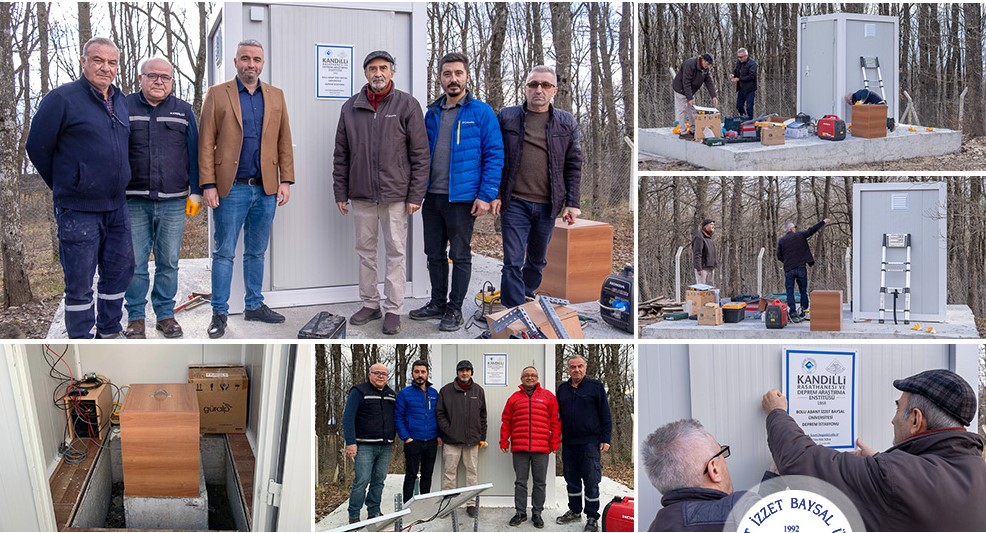 2023 Yılında Neleri Yaptık?
PROJE BILGILERI
BAİBÜ’nün Tüm Kampüsleri Temel Seviye Sıfır Atık Belgesi Aldı;
Bolu Abant İzzet Baysal Üniversitesi Çevre Koordinatörlüğünün organize ettiği Sıfır Atık Paneli düzenlenmiştir. Çevre Koordinatörlüğümüzün yürüttüğü çalışmalar sayesinde başta Gölköy Yerleşkemiz olmak üzere diğer beş yerleşkemiz de gereken yasal yükümlülükleri yerine getirerek “Temel Seviye Sıfır Atık Belgesi” almaya hak kazanmıştır.
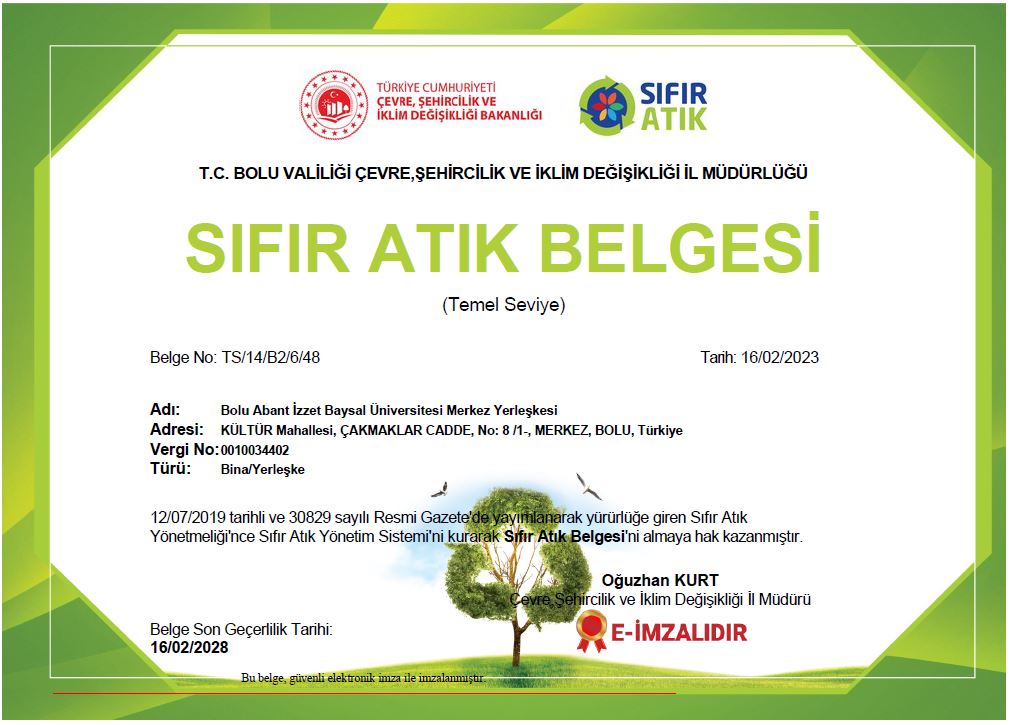 2023 Yılında Neleri Yaptık?
PROJE BILGILERI
Sıfır atık kapsamında atık parkelerden kitaplık, Tablet ve Telefon Standı üretildi;
Bolu Abant İzzet Baysal Üniversitesi Çevre Koordinatörlüğünün organize ettiği Sıfır Atık Paneli düzenlenmiştir. Çevre Koordinatörlüğümüzün yürüttüğü çalışmalar sayesinde başta Gölköy Yerleşkemiz olmak üzere diğer beş yerleşkemiz de gereken yasal yükümlülükleri yerine getirerek “Temel Seviye Sıfır Atık Belgesi” almaya hak kazanmıştır.
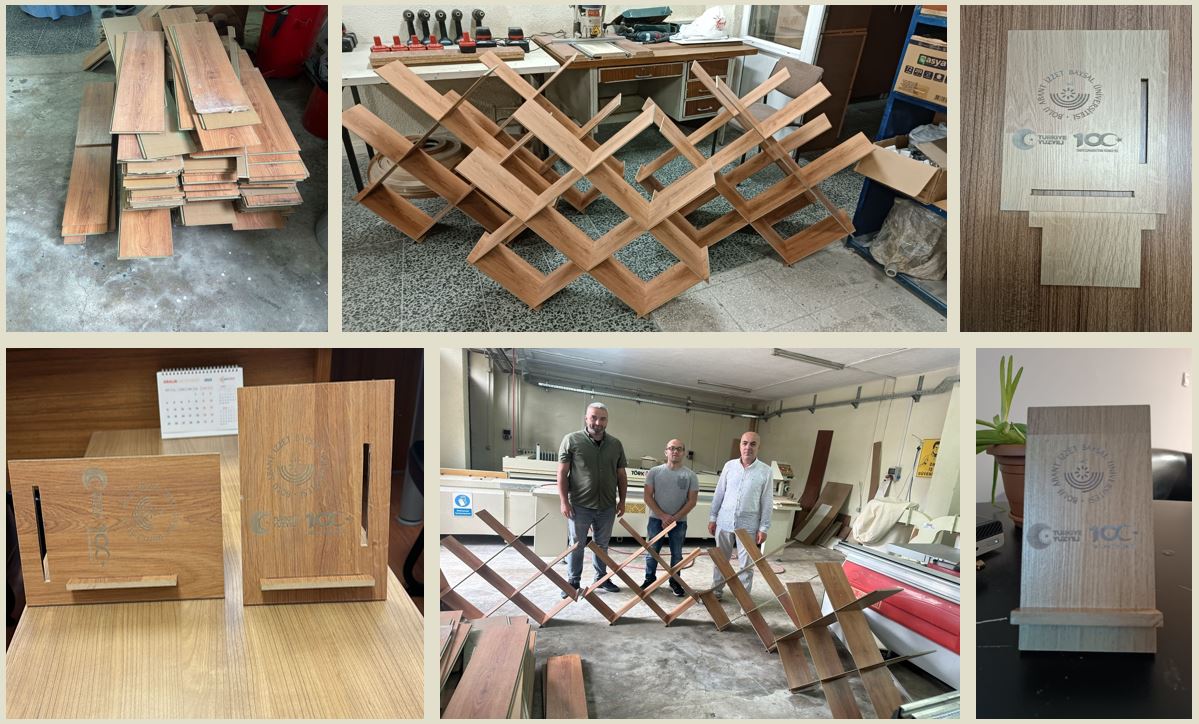 2023 Yılında Neleri Yaptık?
PROJE BILGILERI
Atıkları ülke ekonomisine kazandırıyoruz;
Bolu Abant İzzet Baysal Üniversitesi, Gölköy kampüsü ve ilçe yerleşkelerinde kullanılan kağıt, plastik, cam, metal ve benzeri ham maddeli atıkları toplayarak hem çevreyi koruyor hem de ekonomiye katkı sağlıyor.
Üniversitemizde 2023 yılının ilk 6 ayında 7 bin 666 kg kağıt/karton, 3 bin 251 kg plastik, 840 kg cam, 1249 kg metal, 10 bin 281 kg karışık atık, 1462 kg atık motor yağı ve 190 kg pil toplanarak, ülke ekonomisine geri kazandırılmak üzere yetkili kurum ve firmalara teslim edildi.
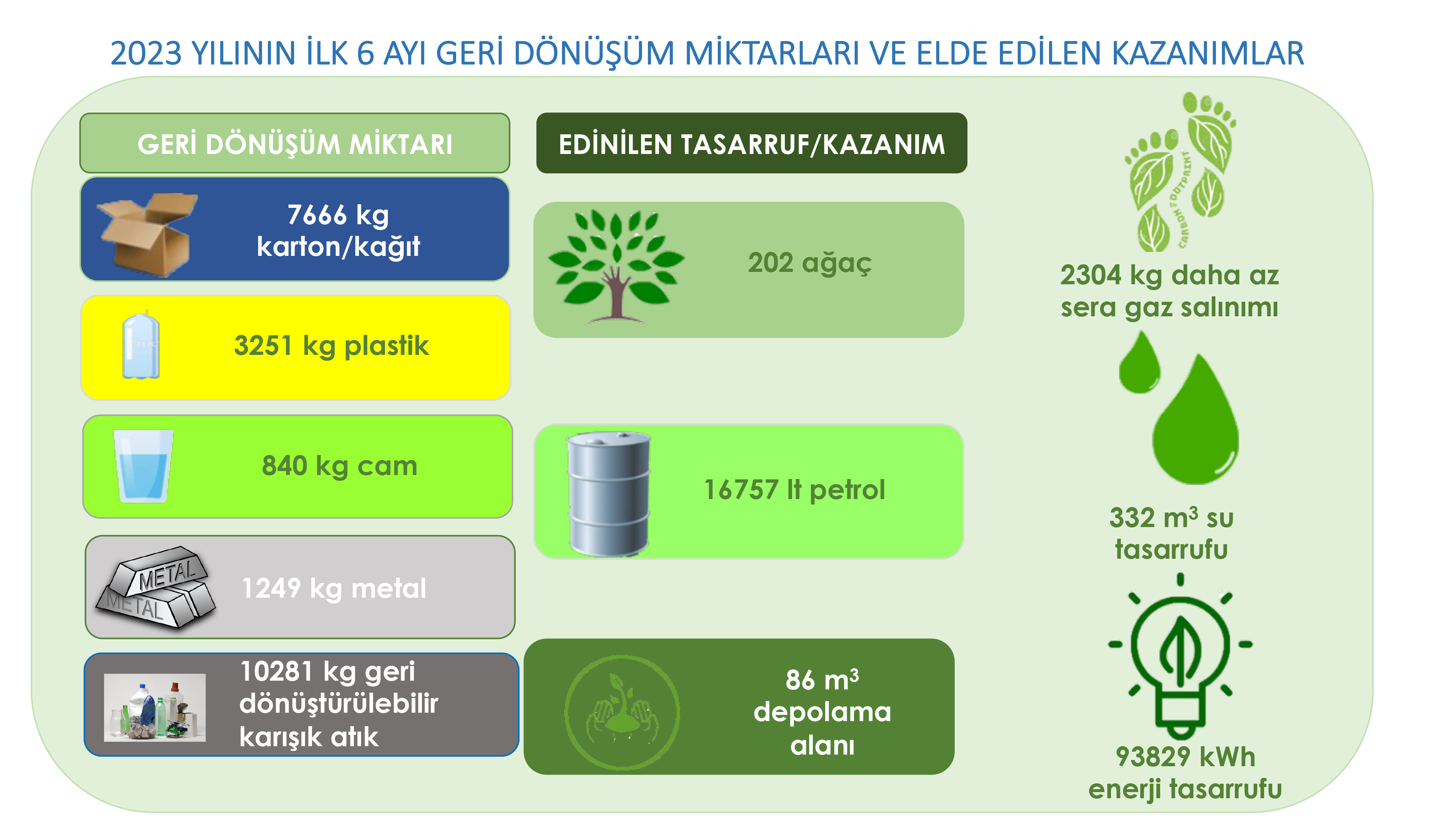 Atıkların toplanıp gönderilmesiyle toplam 202 ağaç kurtarılmış oldu. 93 bin 829 kWh enerji ve 332 m³ su tasarrufu sağlandı. 2 bin 304 kg sera gazı atmosfere gönderilmeyerek çevrenin korunmasına katkı sunuldu. 86 m³ atık depolama alanı kazanıldı. 16 bin 757 litre petrolden tasarruf edilmiş oldu.
2023 Yılında Neleri Yaptık?
PROJE BILGILERI
BAİBÜ’de Enerji Verimliliği Paneli Düzenlendi;
Üniversitemiz Çevre Koordinatörlüğü tarafından “Enerji Verimliliği” konulu panel düzenlendi. Üniversitemiz Enerji Yöneticisi Yapı İşleri ve Teknik Daire Başkanlığı personeli Elektrik ve Elektronik Yüksek Mühendisi Haluk Yıldız panelde enerji verimliliği üzerine bilgiler paylaştı: “Eski teknoloji kullanılan ve yüksek elektrik tüketen binalarımızda yeni nesil led aydınlatma ile dönüşümü gerçekleştirdik.” Dedi.
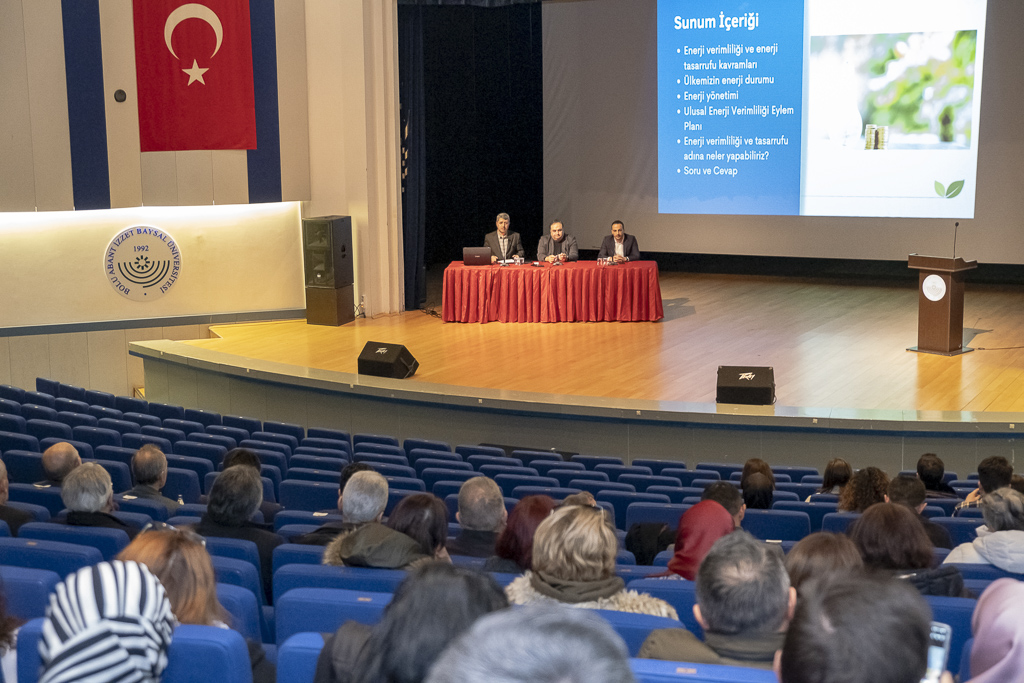 2023 Yılında Neleri Yaptık?
PROJE BILGILERI
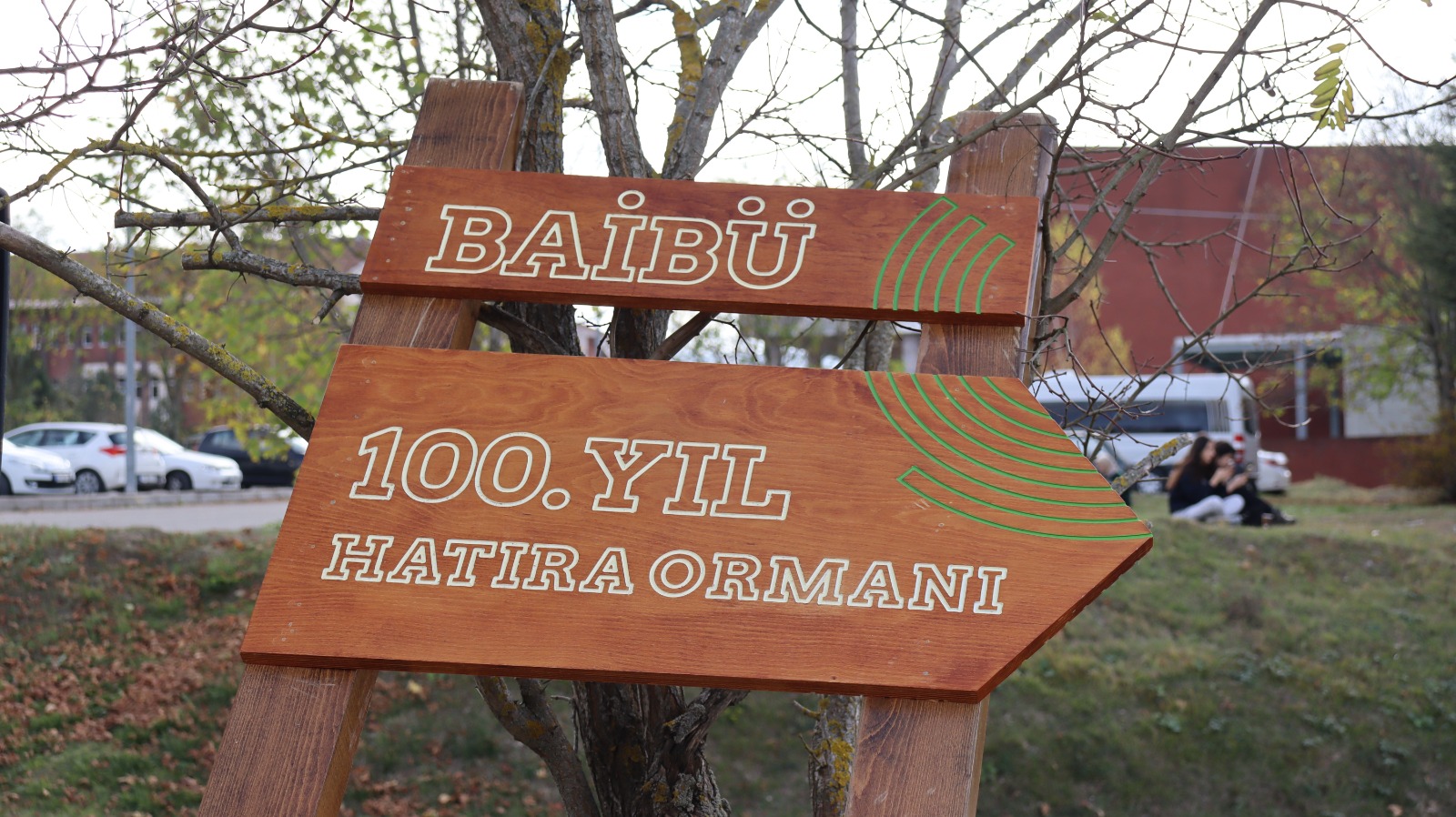 11 Kasım Milli Ağaçlandırma Günü’nde 1923 Fidan Toprakla Buluştu;
Üniversitemiz Sürdürülebilir Çevre Topluluğu ve Çevre Koordinatörlüğü’nce, 11 Kasım Millî Ağaçlandırma Günü dolayısıyla düzenlenen etkinlikte, Cumhuriyetimizin 100’üncü yılı nedeniyle 1923 fidan toprakla buluşturuldu. 11 Kasım Milli Ağaçlandırma Günü etkinlikleri kapsamında, Gölköy Kampüsümüzdeki İzzet Baysal KYK Yurdu önündeki alanda, saat 11.11’de fidan dikim etkinliği gerçekleştirildi.
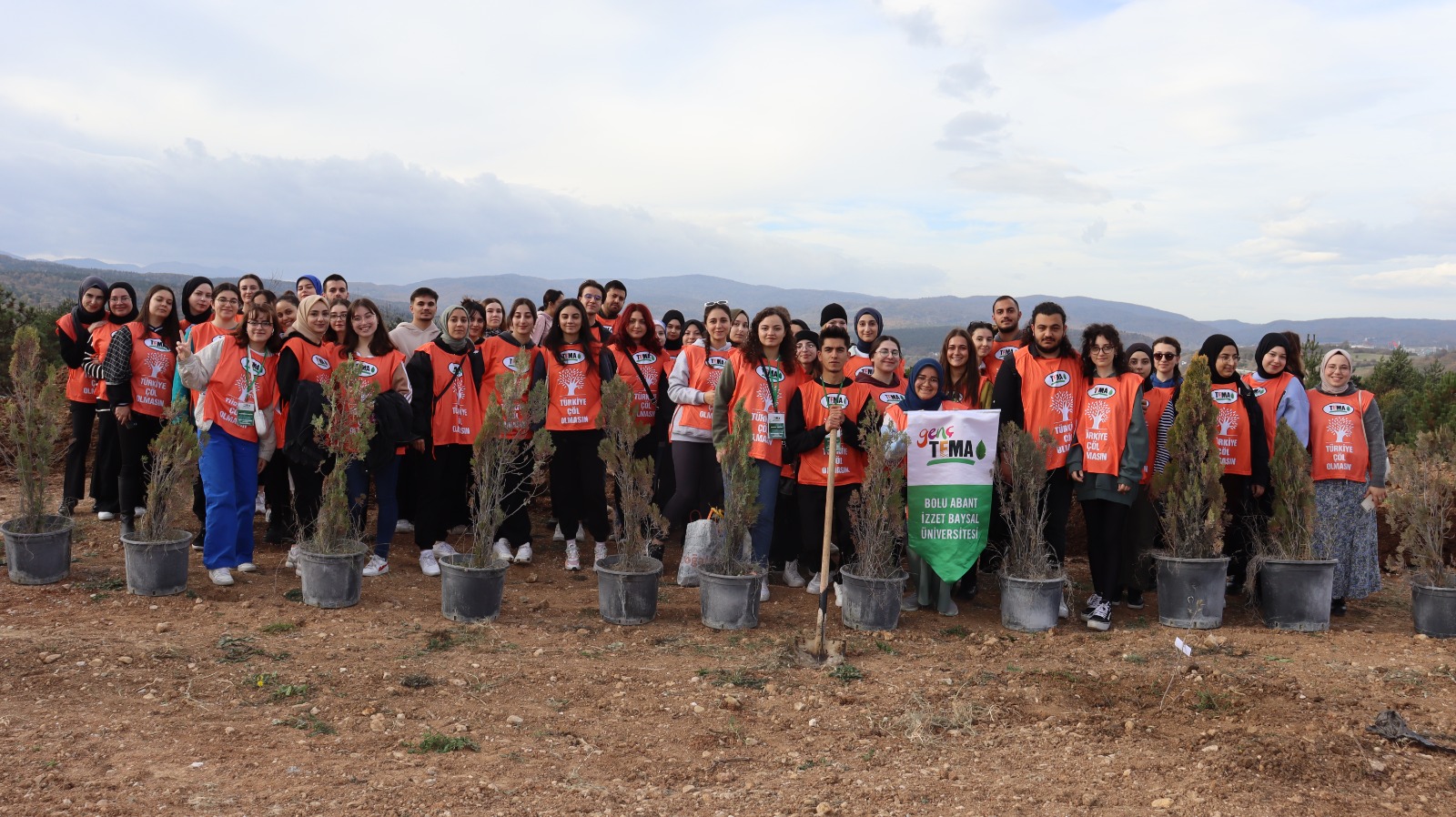 2023 Yılında Neleri Yaptık?
PROJE BILGILERI
Üniversitemizin GreenMetric Sıralaması Yükseldi;
Üniversitemiz, dünya üniversitelerini çevre bilinci ve sürdürülebilirlik açısından değerlendiren GreenMetric 2023 sıralamasında, geçen yıl 4 bin 930 olan toplam puanını 5 bin 605’e çıkararak, genel sıralamada 1183 üniversite arasında 678’e yükseldi.
GreenMetric derecelendirme sisteminde üniversiteler bu yıl, yapı ve alt yapı, enerji ve iklim değişikliği, atık, su, toplu taşıma ve eğitim ve araştırma alanlarında aldıkları puanların toplamı doğrultusunda sıralandı.
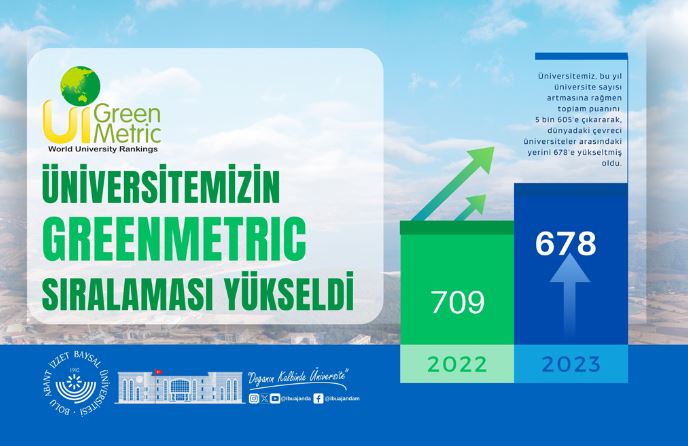 V- ÖNERİ VE TEDBİRLER
2023 yılının birimimiz açısından başarılı geçtiği söylenebilir. Birimimizin asıl görevleri arasında sayılan ihalelerin hazırlanması, uygulanması ve tamamlanması hususlarında gerekenler layıkıyla yapılmıştır. Diğer görevlerde geciktirilmeden yerine getirilmiştir. 
Personelin iş motivasyonunu ve kurum aidiyetini artırıcı kaynaklar / etkinlikler ortaya konulmalı, gerçekleştirilecek organizasyonlar vasıtası ile çalışanlar arasında kuvvetli ilişkiler kurulması sağlanmalıdır. Bunun iş performansını arttıracağı muhakkaktır.
Bütçe harcamalarında önceden hedeflenen plan ve programlarda sapmalar minimum seviyeye indirilmelidir.
Bütçenin yıllık olması itibarıyla mevzuata göre satın alımların belirli bir plan ve program dâhilinde yapılması önem arz etmektedir.
Birimimizi ilgilendiren hukuki işler ve süreçlerde Hukuk Müşavirliği ile daha fazla koordineli ve işbirliği içinde çalışacak şekilde alt yapının oluşturulması hem Üniversitemiz açısından hem dairemiz açısından ilerde karşılaşılabilecek olumsuzlukları engellemeye yardımcı olacaktır. Danışma görevinin Hukuk Müşavirliğince daha etkin hale getirilmesiyle birimler güçlü bir işbirliği içinde çalışacaktır. 
Çalışan ile çalışmayan arasındaki ayrım yapılarak çalışanın mükâfatlandırılması, personelin motivasyon ve iş verimini daha da artıracaktır.
Üniversitemiz birimleri arası iletişimin artırılması ve bu konuda gerekli desteklerin sağlanması, iş bölümlerinin sağlıklı bir şekilde yapılması iş akışının devamlılığını sağlayacaktır.
Üniversitemize birçok bina kazandırılmasında gayretle ve azimle çalışan personelimizin fiziki şartları oldukça yetersizdir. Bir binanın bodrum katında faaliyet göstermeye çalışan personelimiz için uygun bir binada uygun çalışma alanlarında görev yapması verimliliğinin daha da artmasına sebebiyet verecektir.
Swot Analizinde yer alan «Güçlü»  yönlerin geliştirilmesi, «Zayıf» Yönlerin Güçlendirilmesi, «Tehdit» Unsurlarının ortadan kaldırılması ve «Fırsat» hanemizdeki konuların etkin ve verimli değerlendirilmesi

                  hedeflerimize zaman kaybetmeden, güçlü ve sağlam adımlarla ulaşmamızı sağlayacaktır.
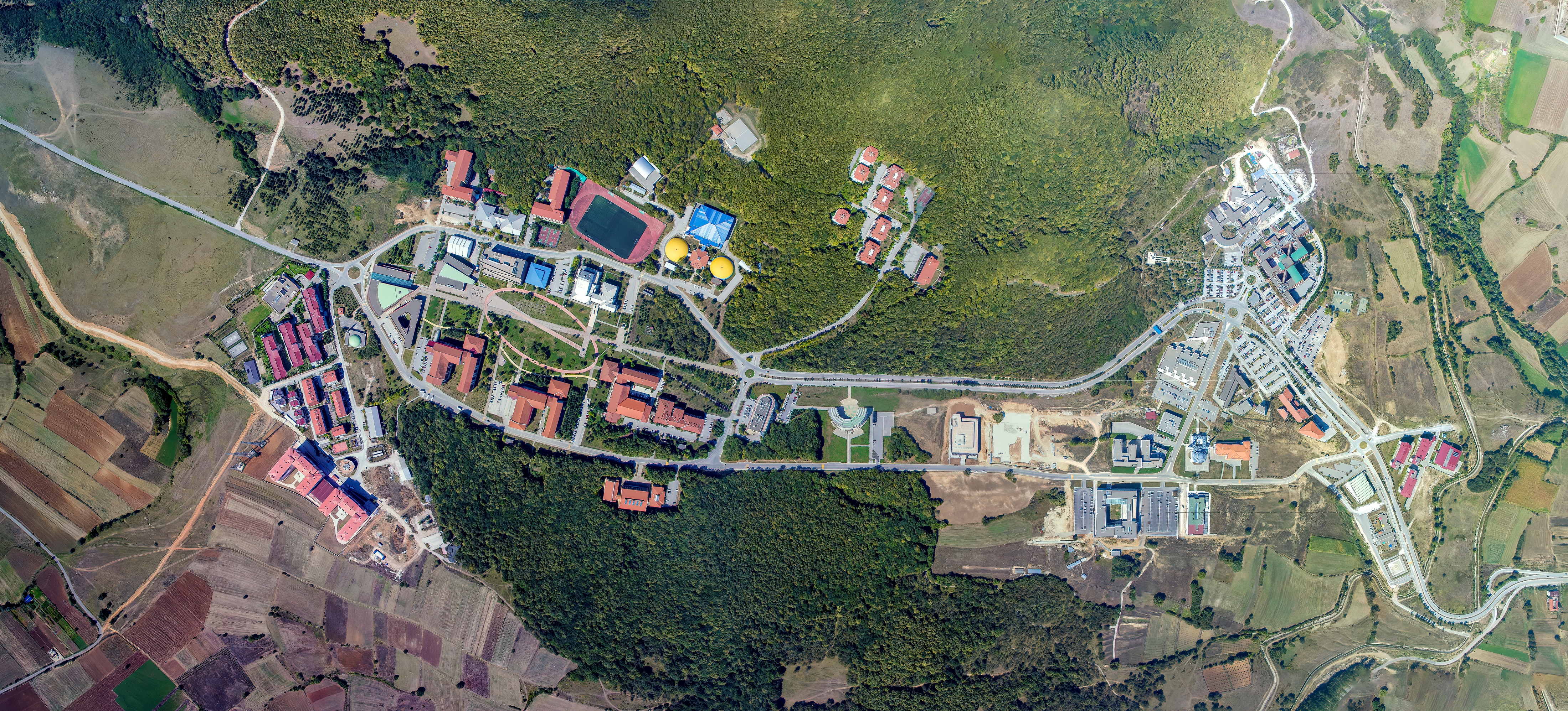 TEŞEKKÜR EDERİM